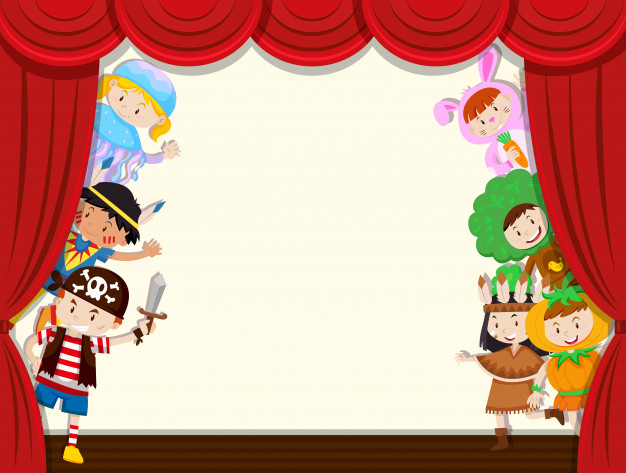 Муниципальное автономное дошкольное образовательное учреждение «Детский сад №112»
Презентация театрального уголка
 в группе №11




Подготовила воспитатель:
 Кулавская Г.В.
«Театр – это волшебный мир. Он дает уроки красоты, морали и нравственности. А чем они богаче, тем успешнее идет развитие духовного мира детей…»                                                                                           ( Б.М.Теплов )
Театральный уголок – важный объект развивающей среды, с которого можно начать оснащение группы, поскольку именно театрализованная деятельность помогает сплотить группу, объединить детей интересной идеей, новой для них деятельностью. В театре дошкольники раскрываются, демонстрируя неожиданные грани своего характера .
Наш театральный уголок
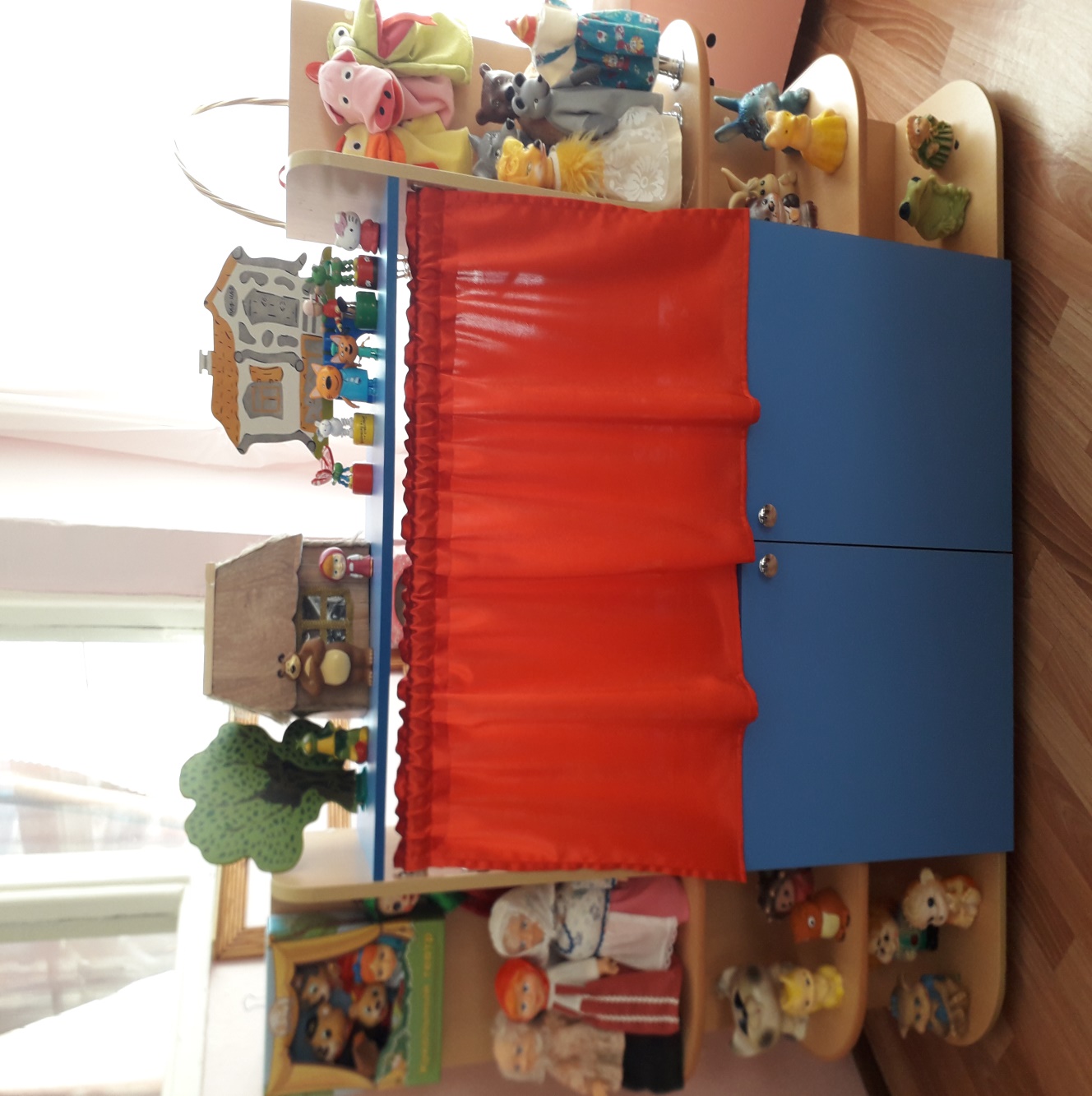 Настольный театр из конусов. Часто используется такой кукольный театр, доставляет детям много радости и удовольствия, создаёт у них хорошее настроение и находит яркое отражение в их творческих играх. Легко можно сделать своими руками.
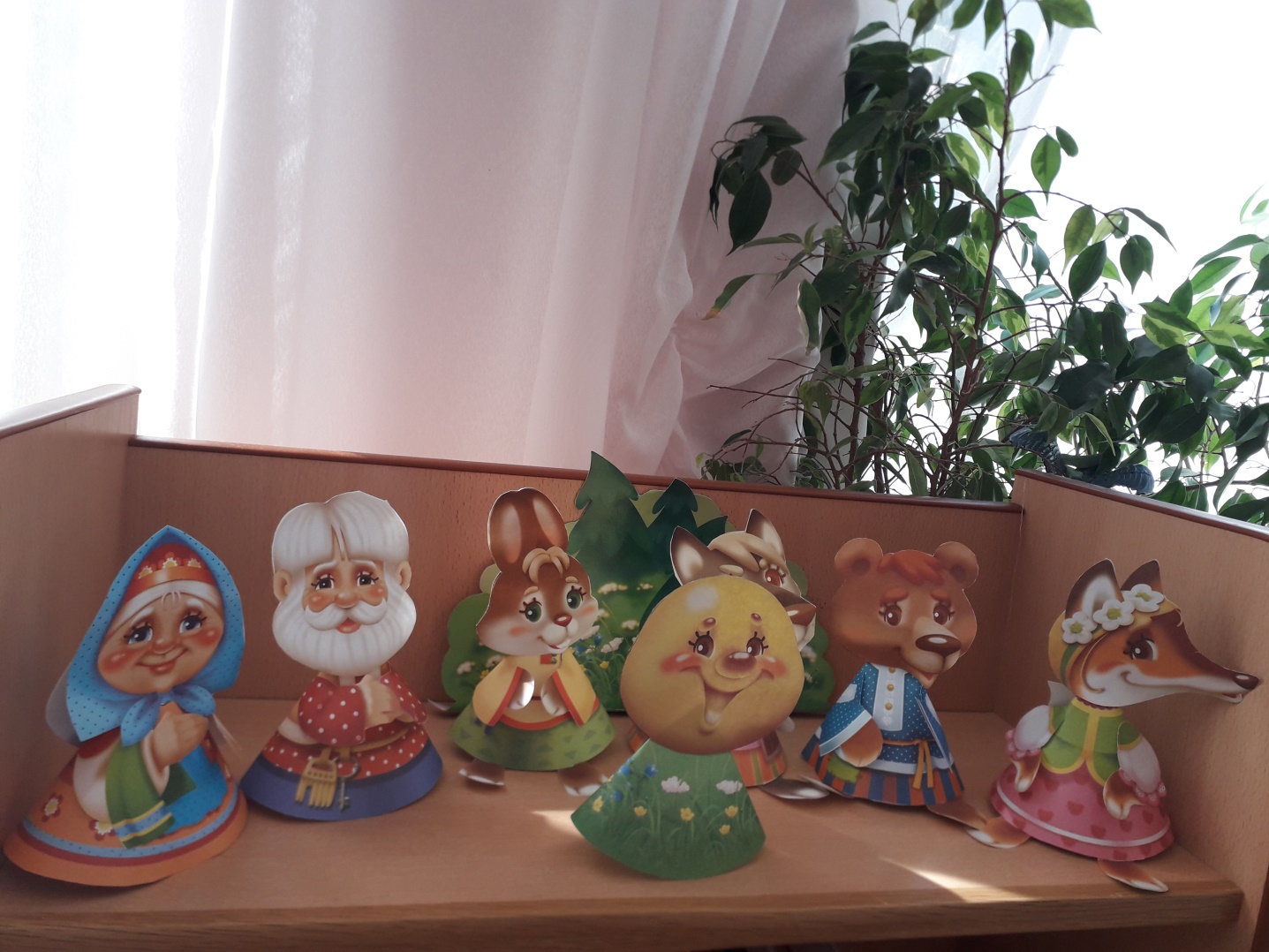 Театр кукол «Би-ба- бо »     Театр кукол «Би-ба- бо » еще называют театр «Петрушки». Куклы надеваются на три полных пальца руки – вроде перчатки. Эти куклы можно приобрести в детских магазинах или сделать самим. Голова может быть сделана из разных материалов: дерева, пластилина, пластмассового шарика, но обычно из папье-маше. А можно использовать старые куклы или резиновые игрушки, которые вы, возможно, собрались выбросить.
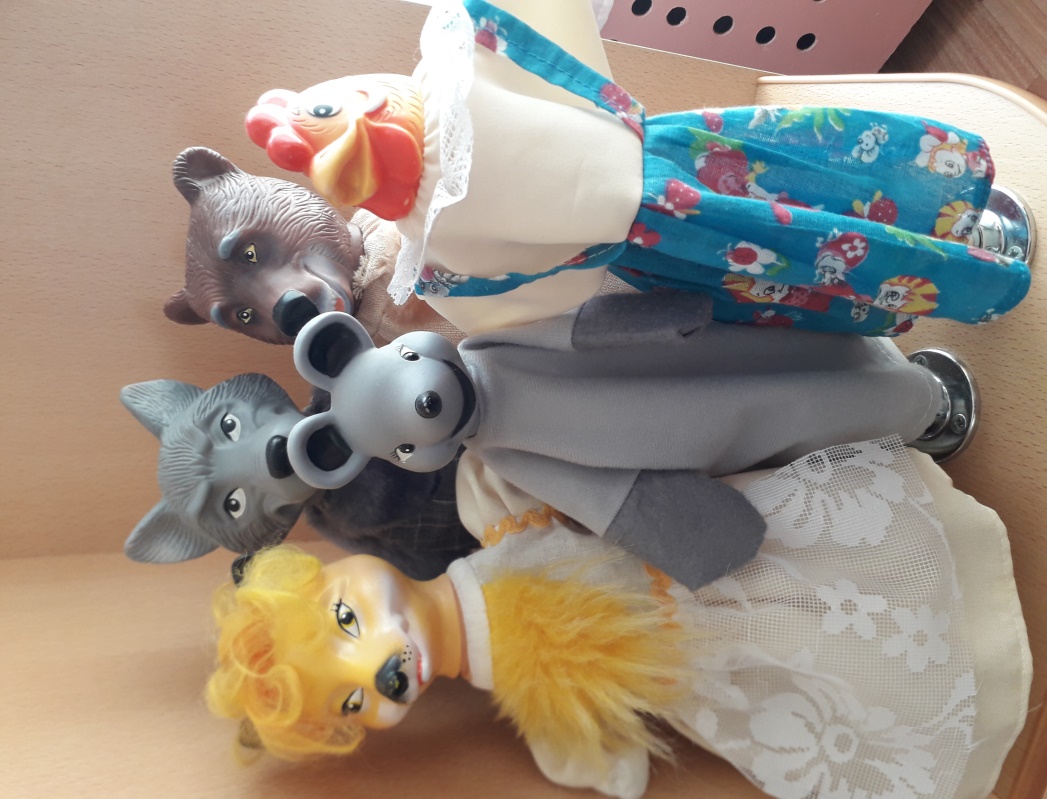 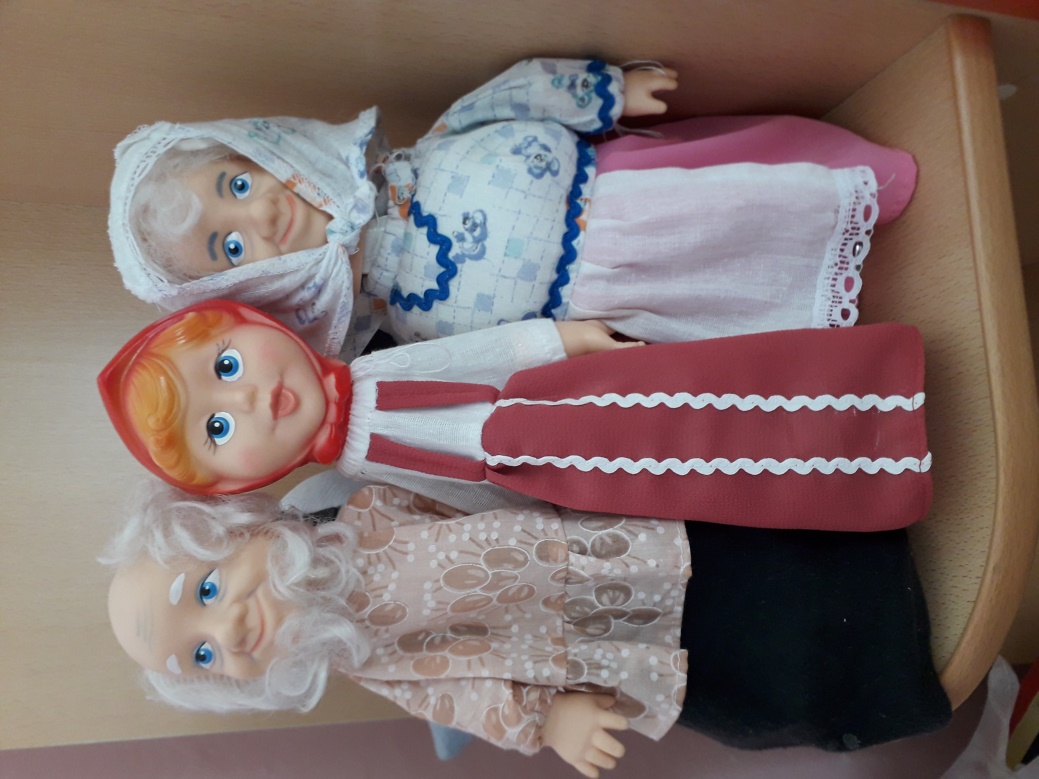 Платковые куклы    Эти куклы называются так потому, что сделаны из платков. К голове куклы прикрепляется платок, а к его краям пришиваются резинки.
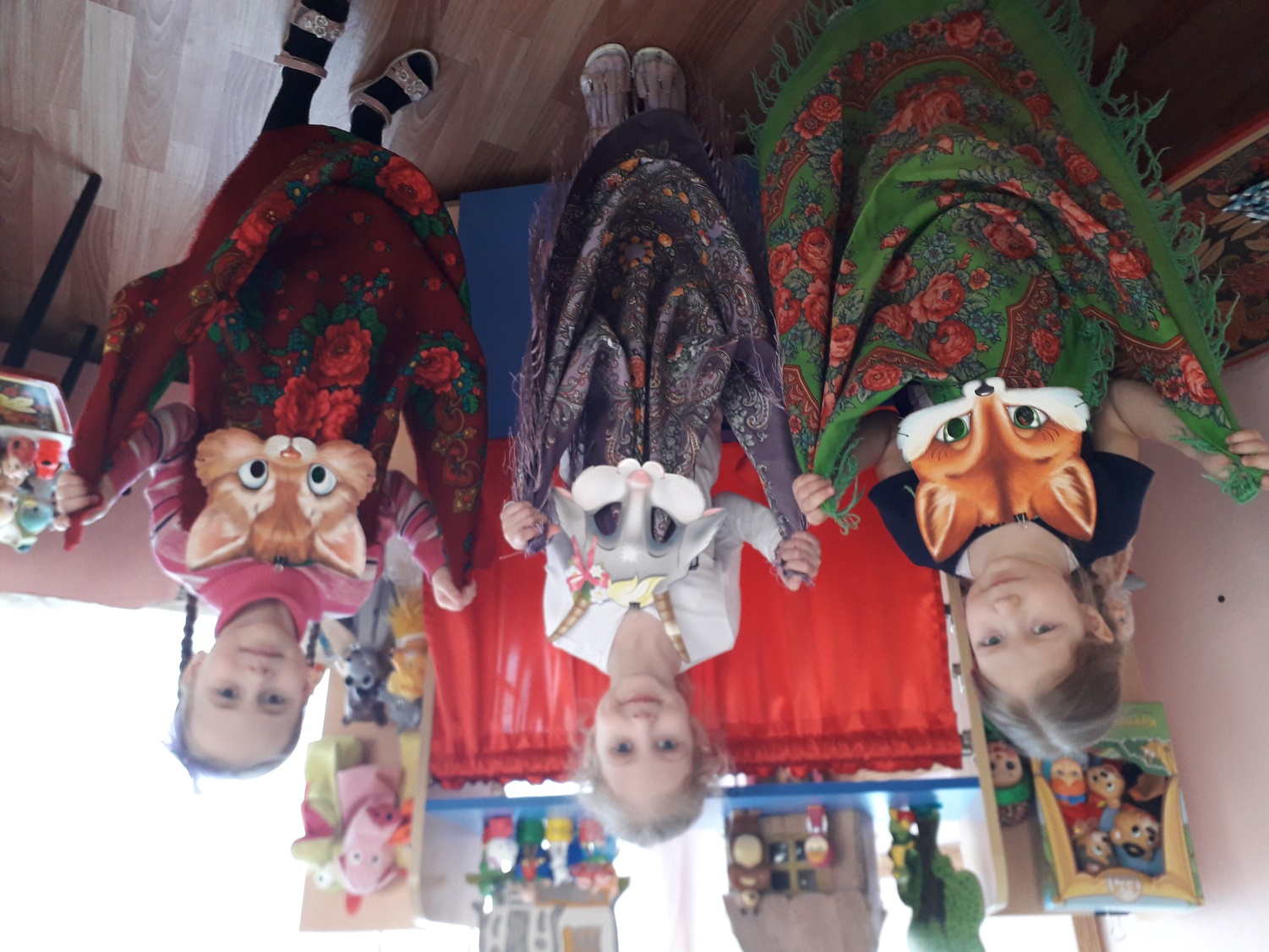 Пальчиковый театр  Это набор фигурок-персонажей, которые надеваются на отдельный пальчик. Это могут быть просто отдельные куколки, животные, какие-то предметы для инсценировки сказки или всем известные персонажи наших любимых русских народных сказок
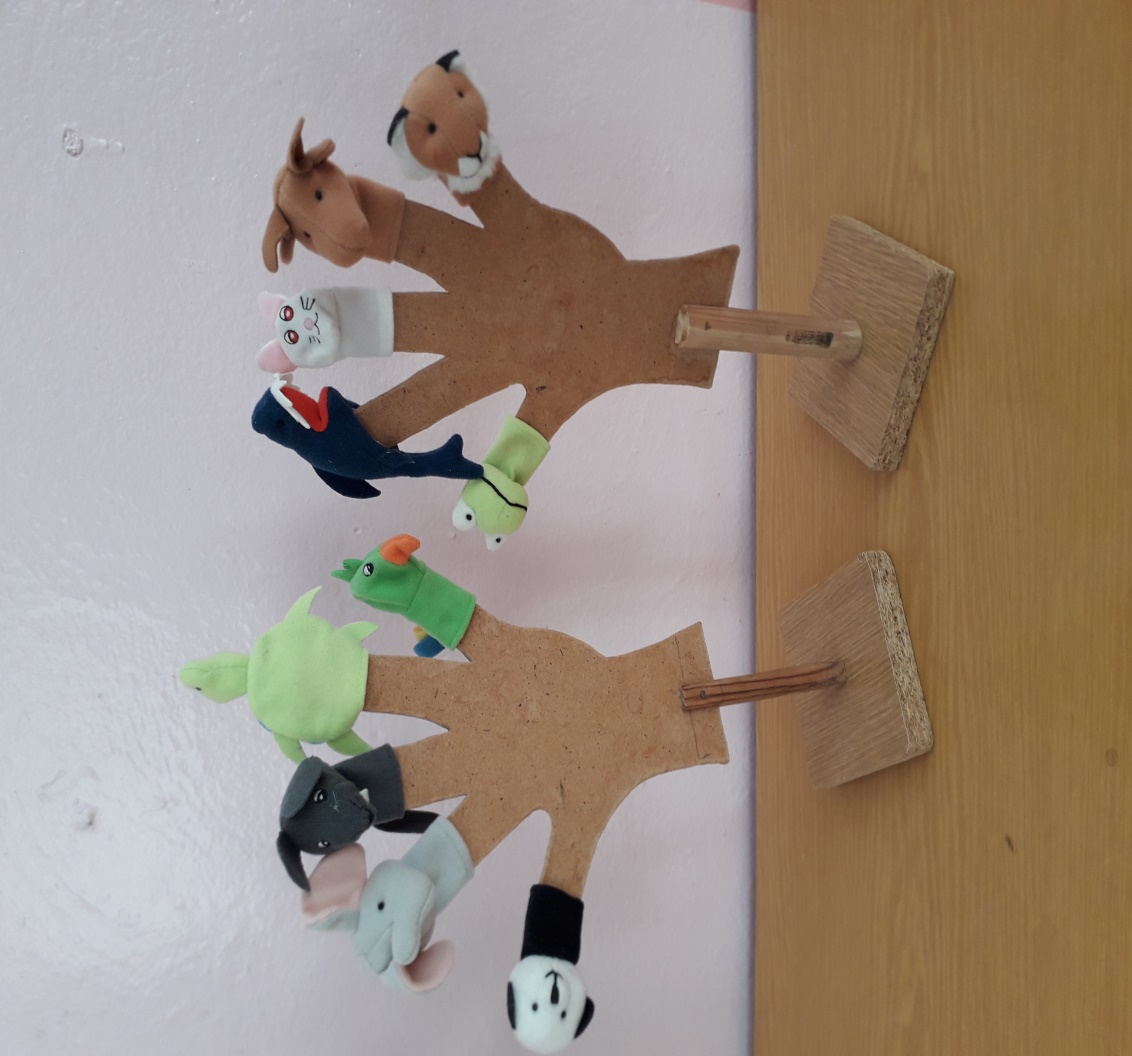 Варежковый театр    Куклы этого вида театра сшиты из ткани, склеены из бумаги или связанны из шерсти и ниток. Лицо персонажа можно вышить, наклеить или пришить, используя пуговицы, бусинки, нитки, верёвки, кусочки шерсти, цветную бумагу, ткань. Играют дети за ширмой или при непосредственном контакте.
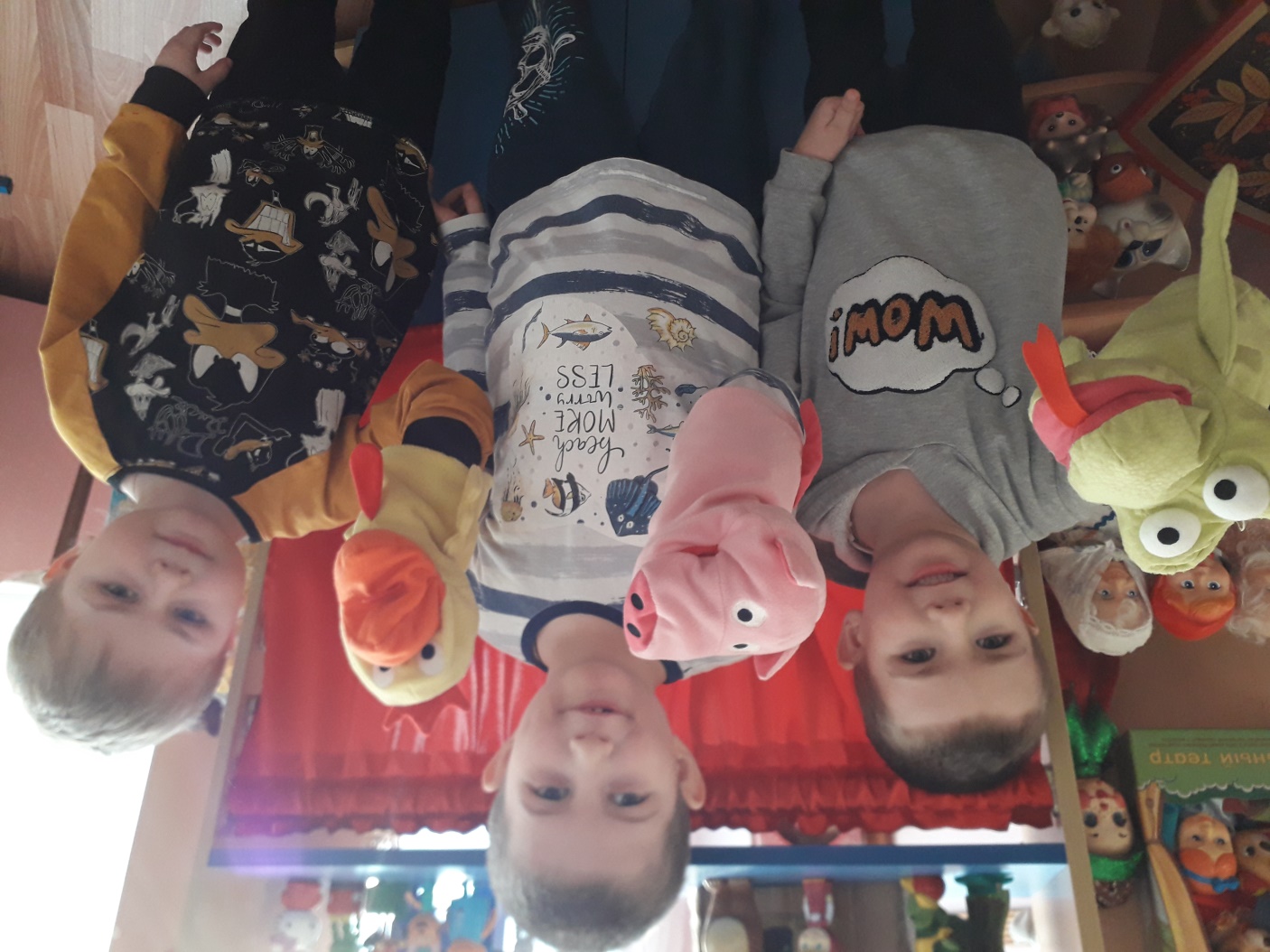 Театр маски   Иногда достаточно надеть маску, чтобы превратить ребенка в актера. Маски можно сделать из поролона, бумаги, приобрести готовые.
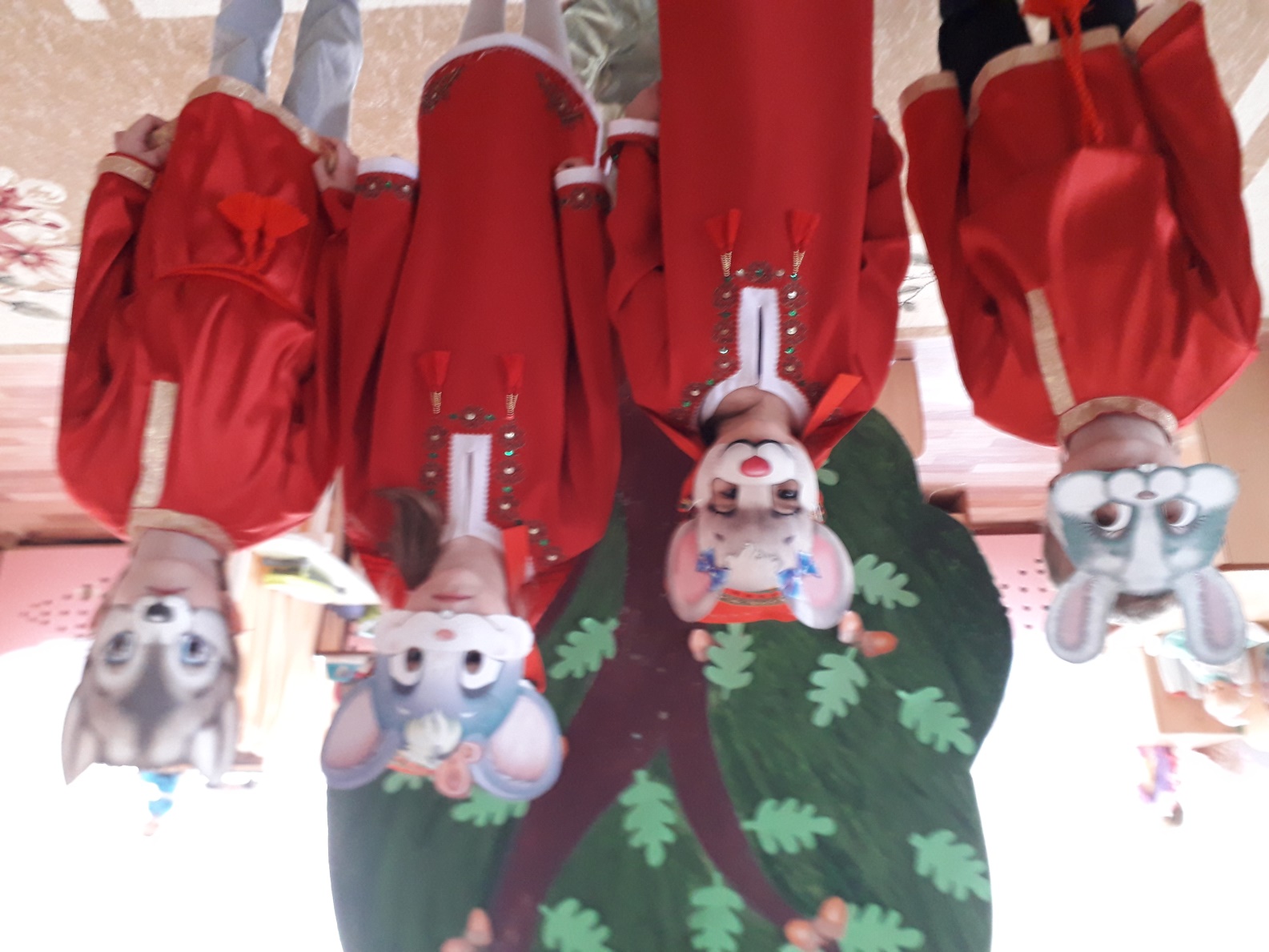 Костюмированный театр    Это театр, где дети берут на себя роль выбранного персонажа. Для наглядности одеваются в костюмы.
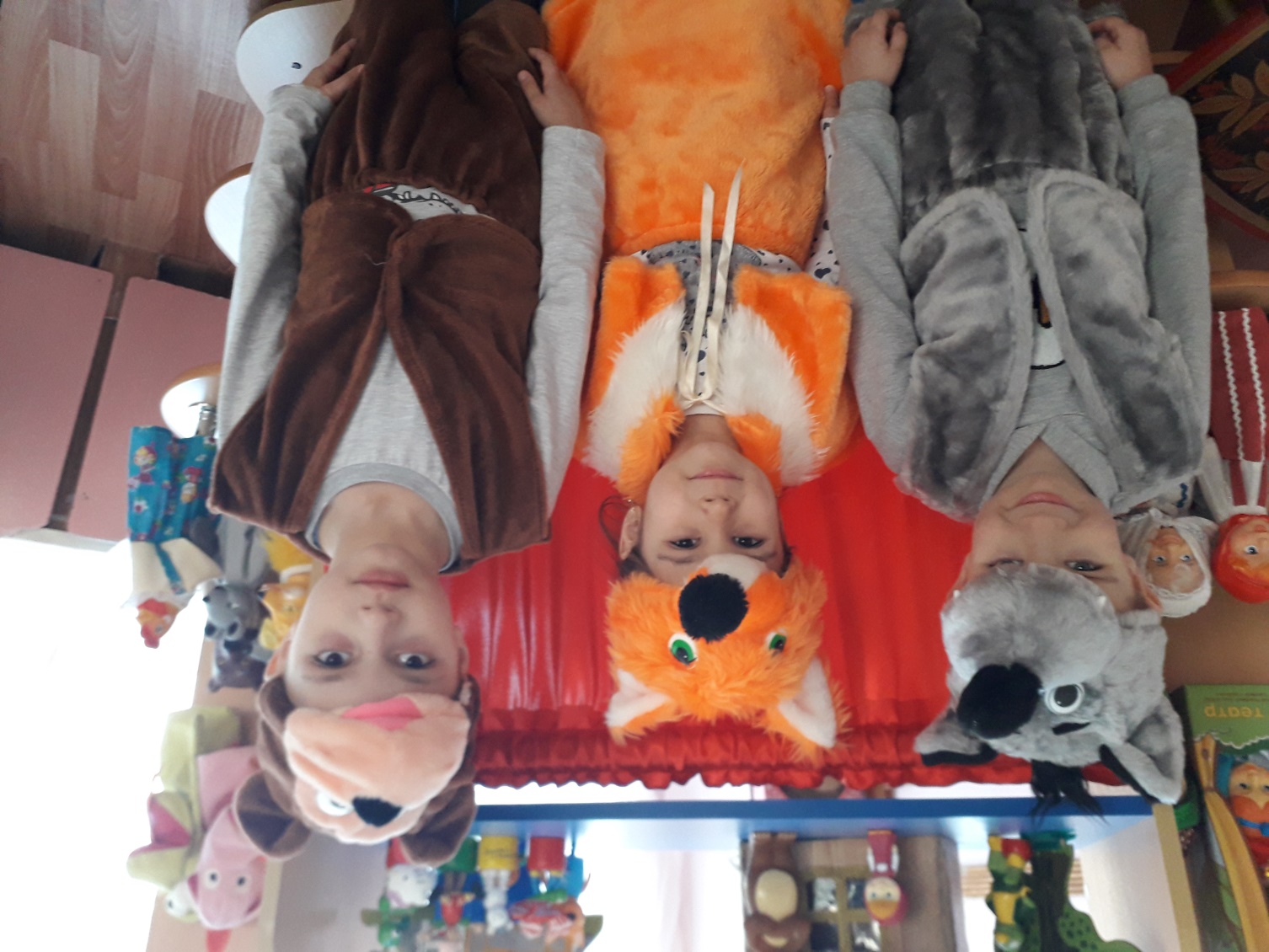 Настольный театр, театр игрушек .          Это плоскостные или обыкновенные игрушки, которыми ежедневно играют дети . Персонаж для настольного театра можно сделать самим из любого подручного материала
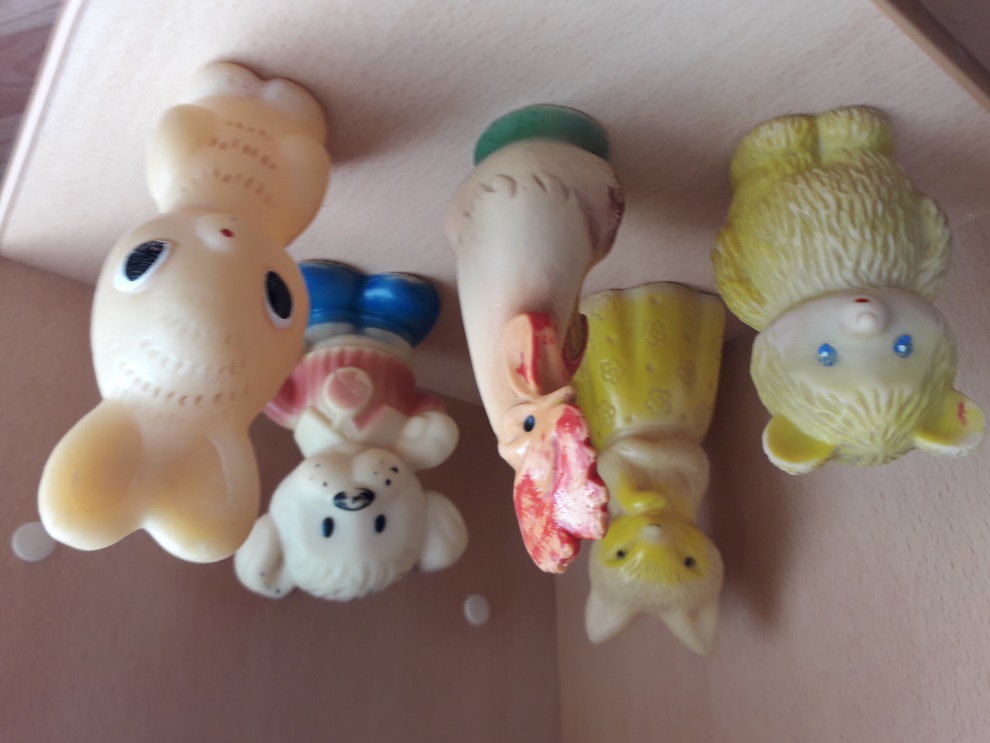 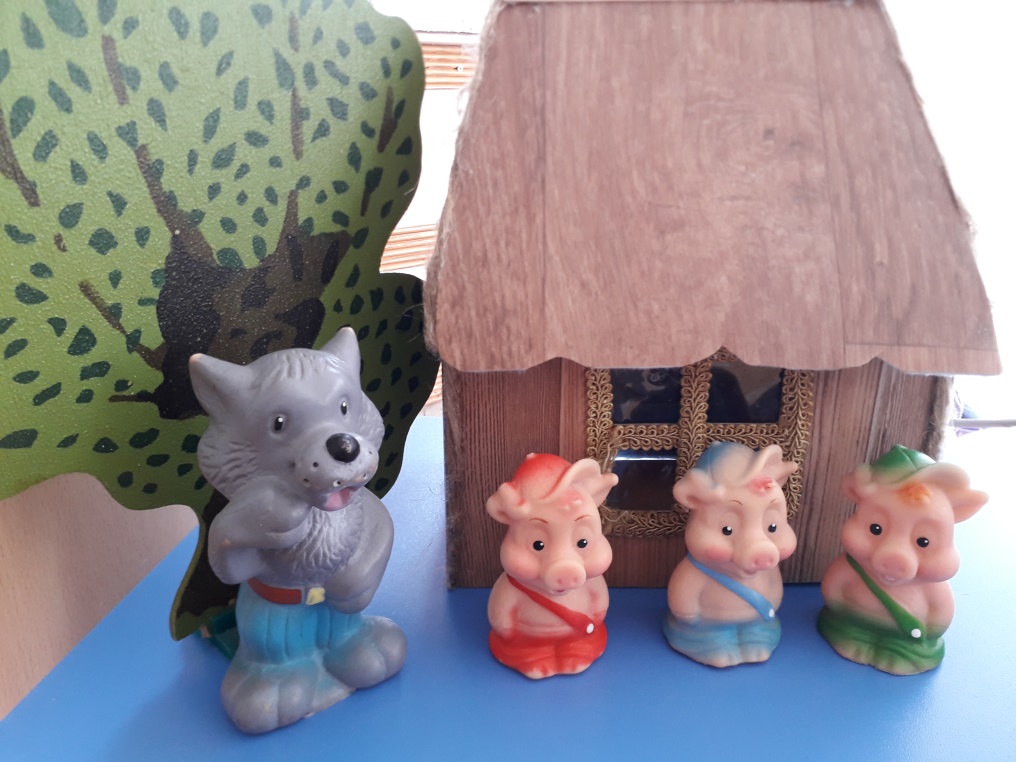 Работа с родителями
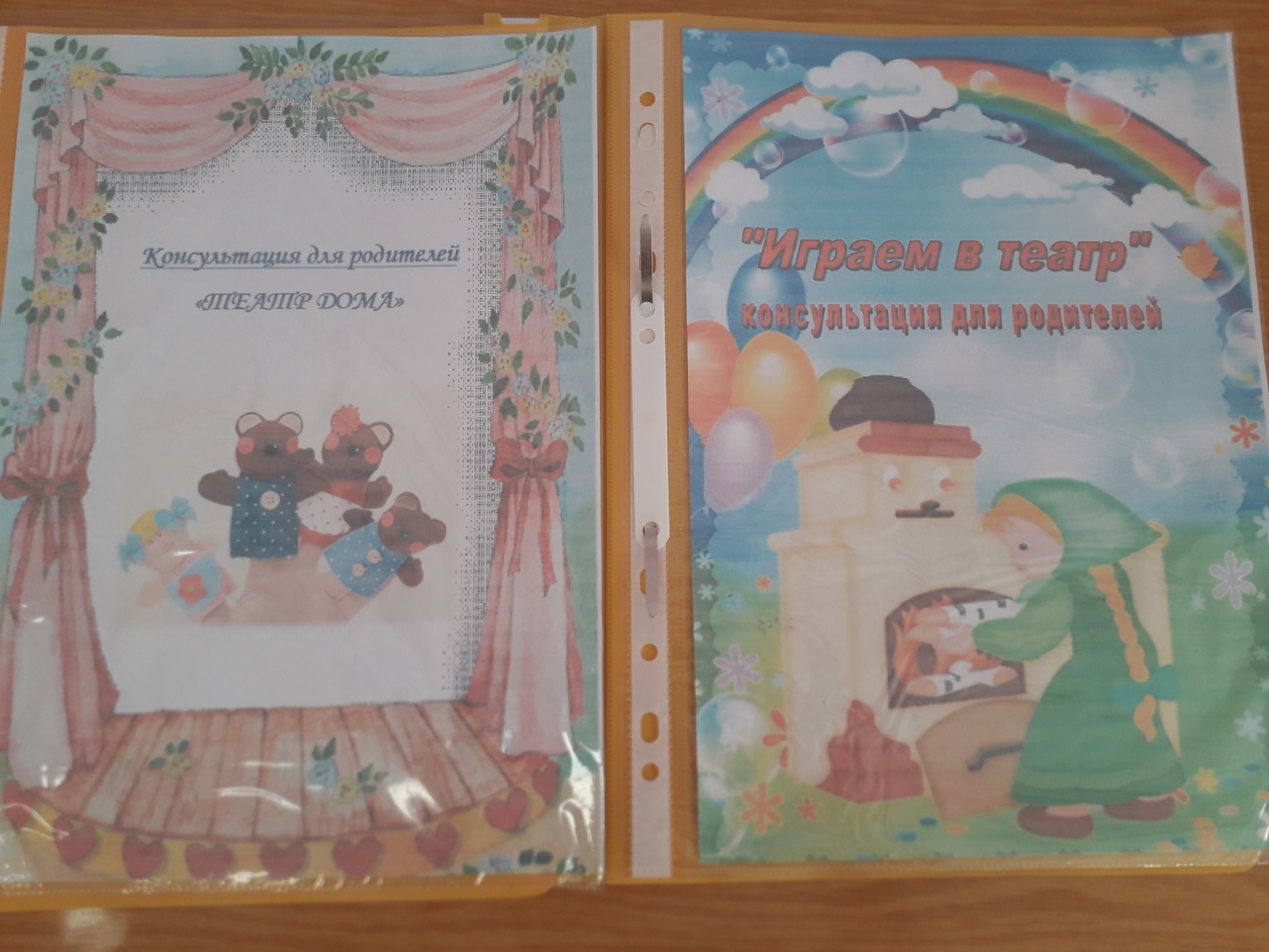 Дидактические игры
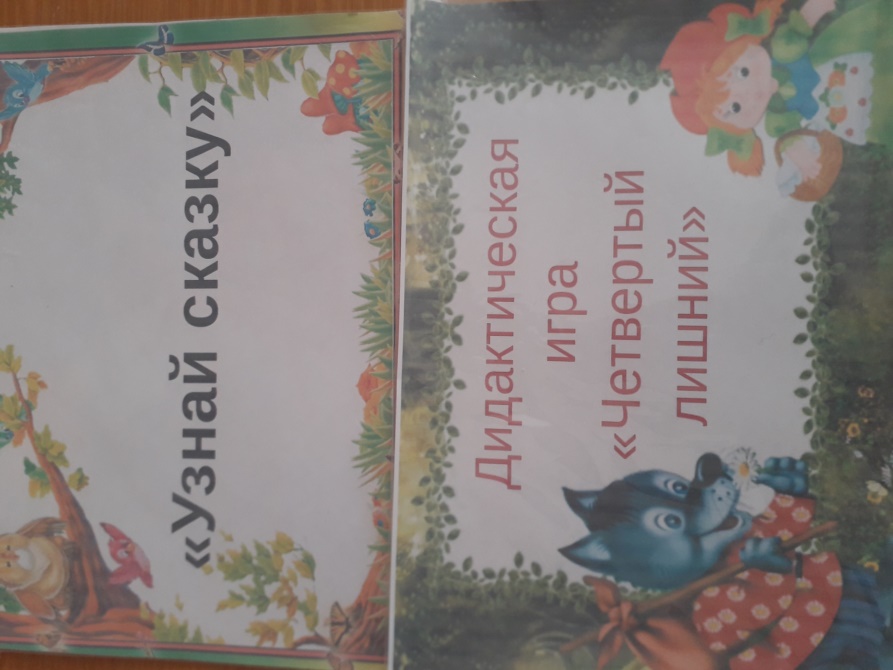 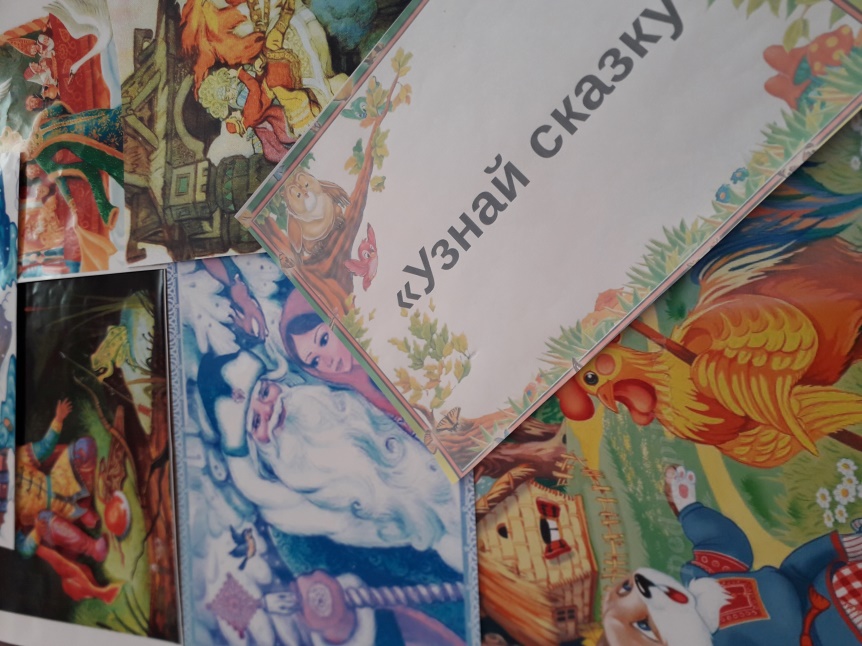 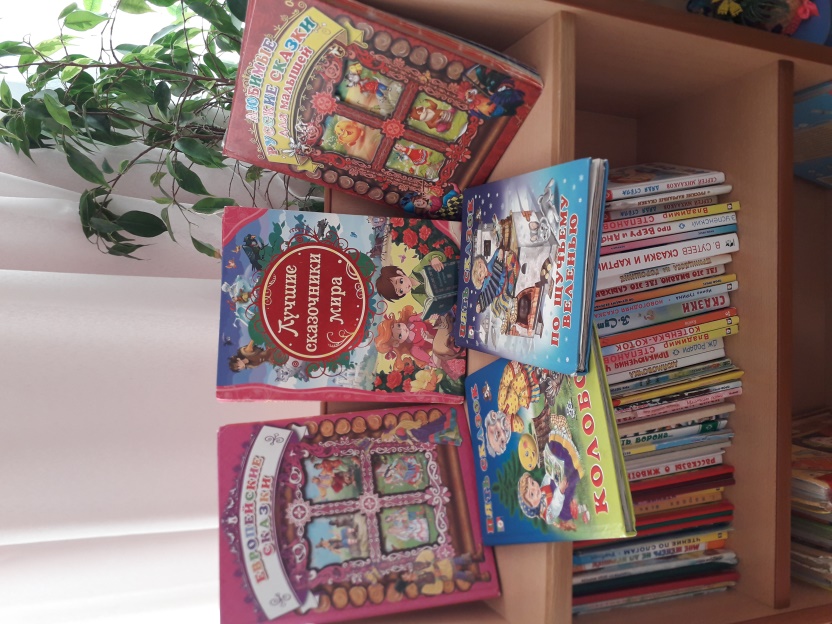